BI Publisher in EBS R12
Presenter: Sarah Sinclair
What we will cover
This presentation will outline how to build a simple XML Publisher report in R12 from scratch. 
I will cover how to build the data definition, template file as an RTF with BI Publisher and how to link it into a concurrent program.
What we will cover
I will touch on more advanced concepts like conditional formatting and linking the report to a pl/sql package.
Show you how to modify existing XML Publisher reports.
What we will cover
At the end of the presentation the audience should have a good grasp of how to build a simple XML Publisher/Bi Publisher report and be ready to start on more advanced concepts.
Some Definitions
OBIEE – Oracle Business Intelligence Enterprise Edition
BI Publisher / XML Publisher
Getting Started
Responsibility: XML Publisher Administrator
Menu option: 	Data Definitions:
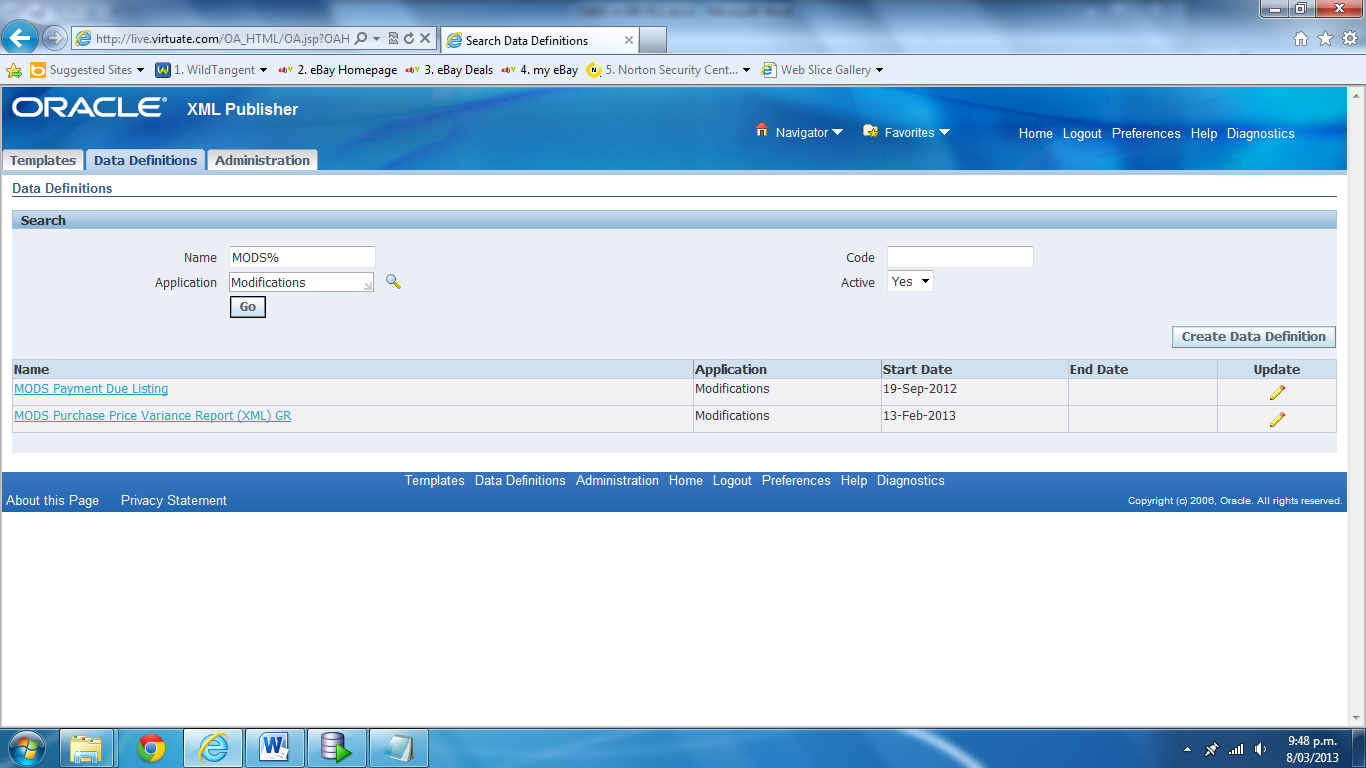 Data Definition File
Data Definition File:  MODS_AP_INVOICES_V1.xml
<?xml version="1.0" encoding="UTF-8"?>
<!-- $Header MODS_AP_INVOICES.xml 115.1 2012/09/17 09:36:48 ssinclair ship $ -->
 <dataTemplate name="MODS_AP_INVOICES" description="MODS Invoice Demo Report" version="1.0">
 <properties>
  <property name="include_parameters" value="true" /> 
  <property name="include_null_Element" value="true" /> 
  <property name="debug_mode" value="off" /> 
  </properties>
 <dataQuery>
 <sqlStatement name="Q1">
 <![CDATA[select invoice_num, invoice_amount, invoice_date
from ap_invoices_all
where rownum <10]]> 
  </sqlStatement>
  </dataQuery>
</dataTemplate>
Data Definition File
Concurrent Program
XDODTEXE (Seeded java program: Java Concurrent Program)
Same Shortname as data definition.
Same Application as data definition.
Concurrent Program
Concurrent Program
Run the program and capture the output
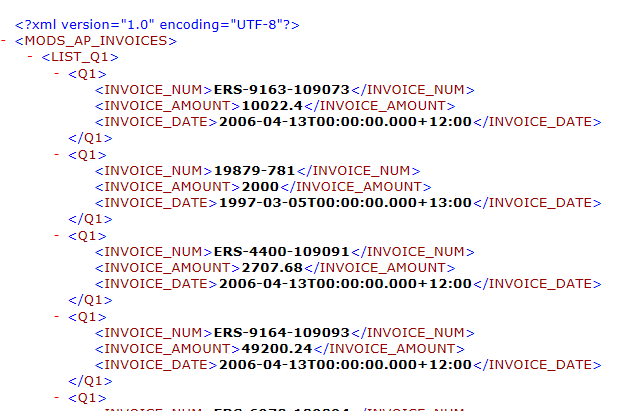 Template File
This is your layout
Required: OBIEE BI Publisher Desktop
Download from:
http://www.oracle.com/technetwork/middleware/bi-publisher/downloads/index.html
Open Word (example is Word 2010) :
Add-Ins should appear
Template File
Template aFile
Choose Data->Load XML Data and load in your sample file.
Use the wizard to build a sample template:
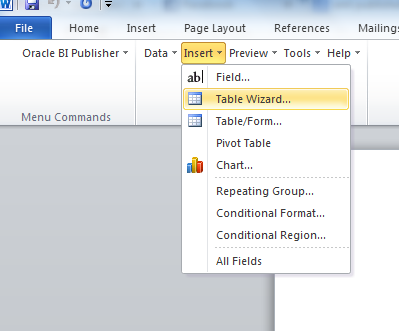 Template File
Result from wizard:
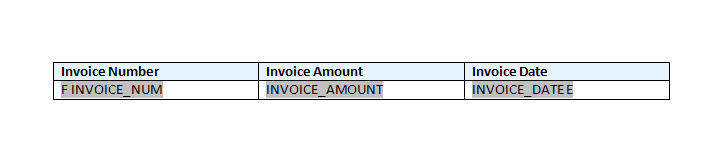 Template File
Preview it in Word:
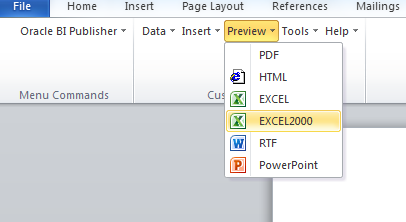 Template File
Resulting Spreadsheet
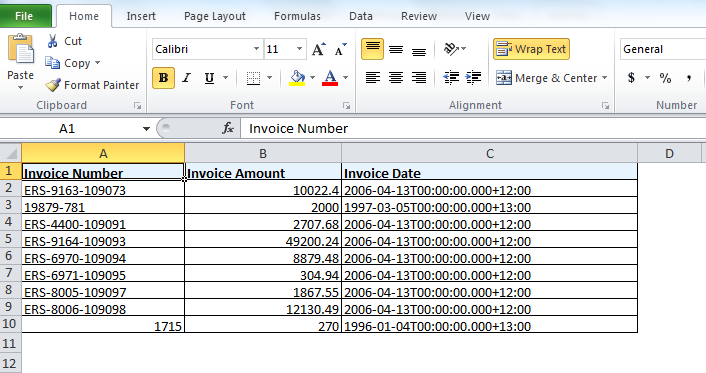 Template File - alterations
Alignment
Align in word as per usual (trick to put a space in before any text to force it to left align in XL.
Template File - alterations
Format the amount
BEFORE
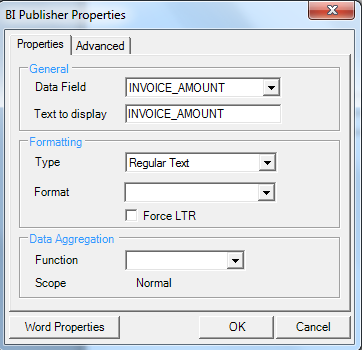 Template File - alterations
Format the amount
AFTER
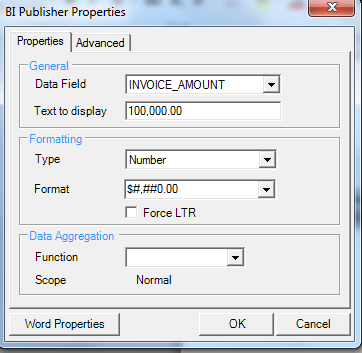 Template File - alterations
Format the DATE
BEFORE
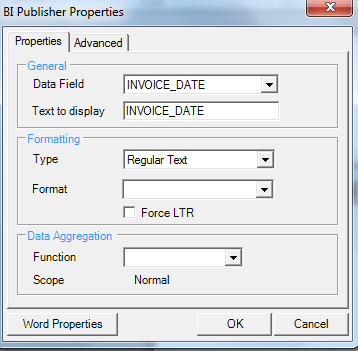 Template File - alterations
Format the DATE
AFTER
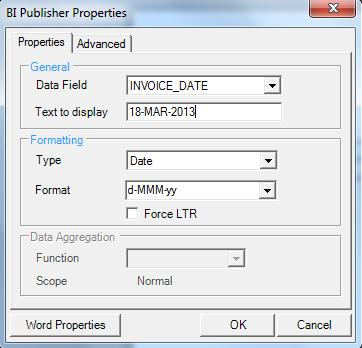 Template File - alterations
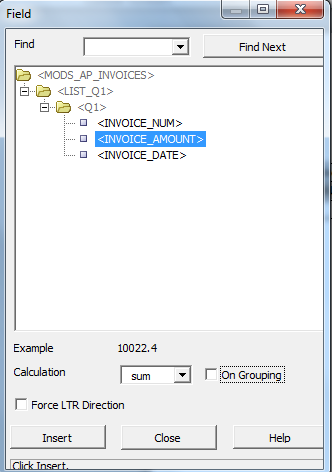 Sum of Amount
Insert->Field
Template File – alterations
Resulting template file


Resulting preview
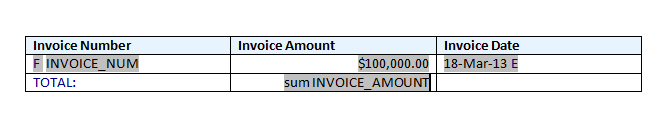 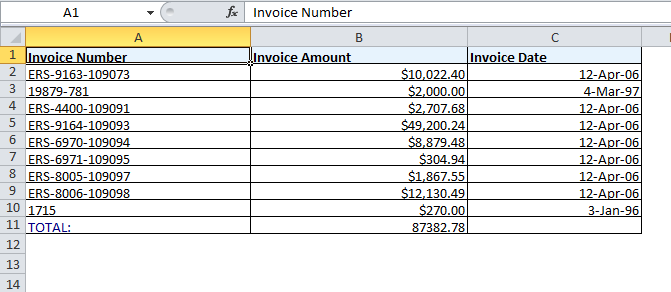 Template File – in EBS
Responsibility:  XML Publisher
Menu: Templates
Create a new temple
Same Shortname and Application
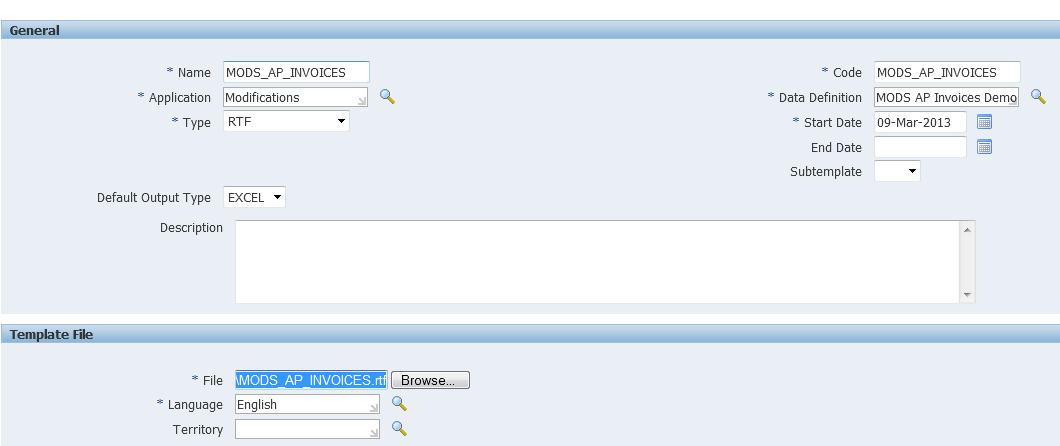 Template File – in EBS
Run on concurrent manager
Layout will appear automatically
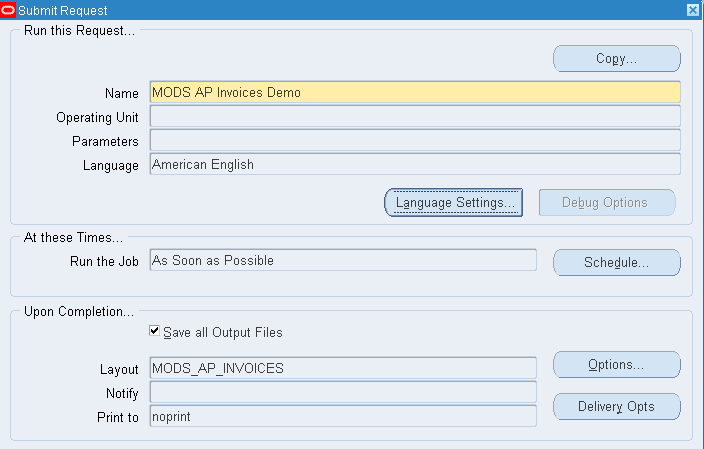 Template File – in EBS
You can choose other templates or extra templates
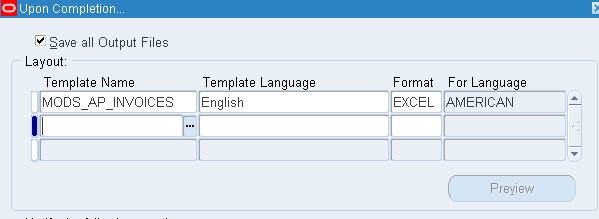 More concurrent options
Responsibility: System Administration
Menu: Concurrent->Programs
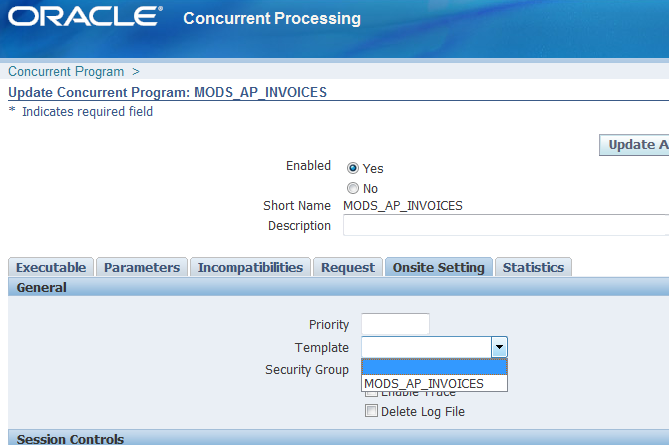 Adding Parameters
Change your data definition file:
 <parameters>
  <parameter name="P_ROWNUM" dataType="number" /> 
  </parameters>
 
 <dataQuery>
 <sqlStatement name="Q1">
 <![CDATA[select invoice_num, invoice_amount, invoice_date
from ap_invoices_all
where rownum <= :P_ROWNUM]]> 
  </sqlStatement>
  </dataQuery>
Adding Parameters
Add the parameter to your concurrent program with the same name as in your data definition file:
Load the new data definition file in and run the concurrent request with no template to get a new sample xml file.
Completing with warning is expected:
Adding Parameters
Output is now restricted to the number of rows in the parameter – the parameter is in the file
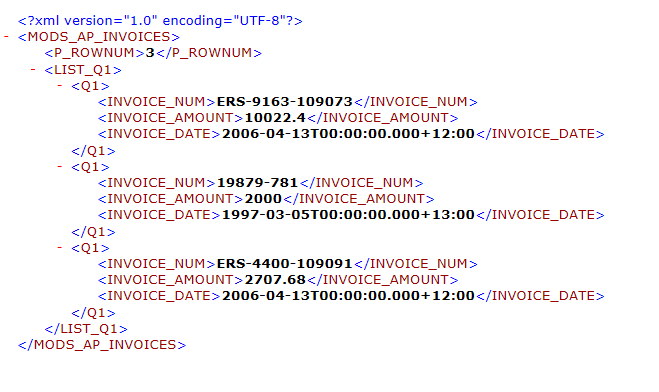 Adding Parameters
Include the parameter on the template file if desired.
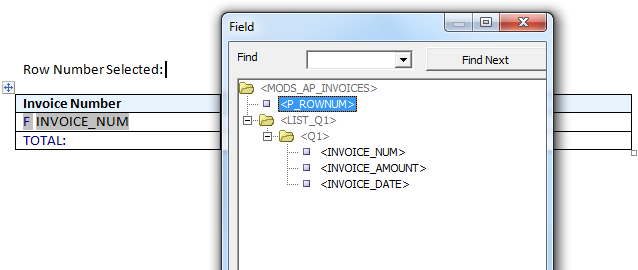 Adding Parameters
Upload template file into XML Publisher and run on concurrent manager
Result file
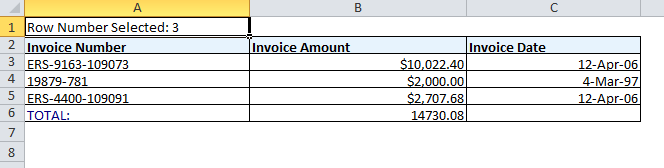 Other advanced concepts
Calling a package
Alter the data definition file.
<dataTrigger name=”beforeReport” source=”PACKAGE.proc()”/>
<sqlStatement name=”Q1”>
<![CDATA[&g_resultset]]>
</sqlStatement>
Other advanced concepts
Create the package referenced in the database
Register the parameters from the data definition in the file specification
Register the g_resultset variable in the file specification
Now you can use the parameters in your query.
Query is returned in the format
g_resultset := ‘select invoice_num from ap_invoices_all’;’’
Other advanced concepts
Programmatic changes within BI Publisher
Display sysdate  <?xdofx:sysdate()?>
Simple calculations <?xdofx:2+3?>
Oracle functions <?xdofx:lpad('aaa',10,'.')?>
Other advanced concepts
Conditional formatting
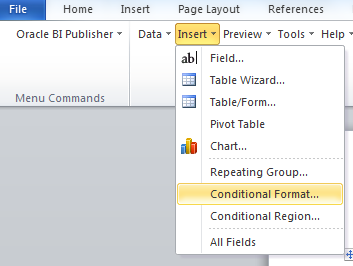 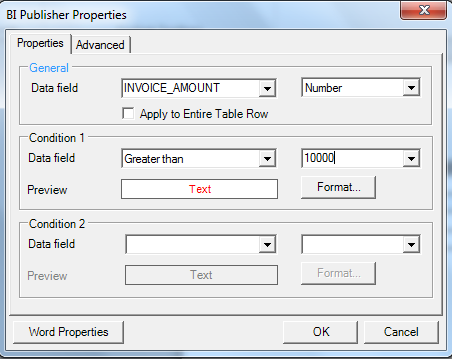 Other advanced concepts
Resulting template
Denoted by the C – double click here to edit.
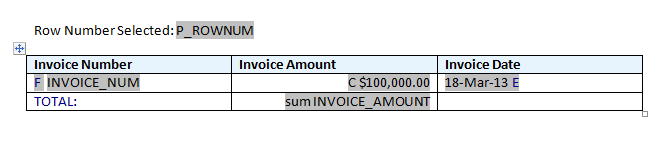 Other advanced concepts
Conditional formatting
Result
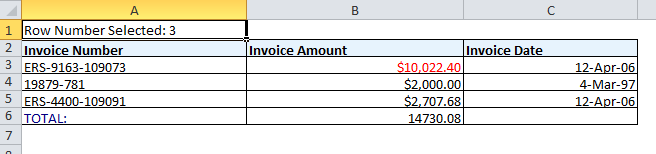 Other advanced concepts
Excel templates
Patch 12415414  to enable them
Other advanced concepts
Why Excel template instead of RTF?
Multiple tab
Calculations/Functions
Binary/Excel output (smaller file output sizes)
Modify Existing Reports
Step 1: Download the data definition file.
Create your own copy.
Alter the SQL or PL/SQL
Modify Existing Reports
Step 2:
Upload Data Defintion against a MOD version.
Modify Existing Reports
Step 3:
Create your modified concurrent report as a copy where appropriate
Test the new data definition and retrieve the XML output
Modify Existing Reports
Step 5:
Upload the Template file as a MODS version.
Retest your concurrent program
Modify Existing Reports
Step 4:
Download the standard RTF Template – modify with your retrieved XML.
TEST standalone.
Any questions ?